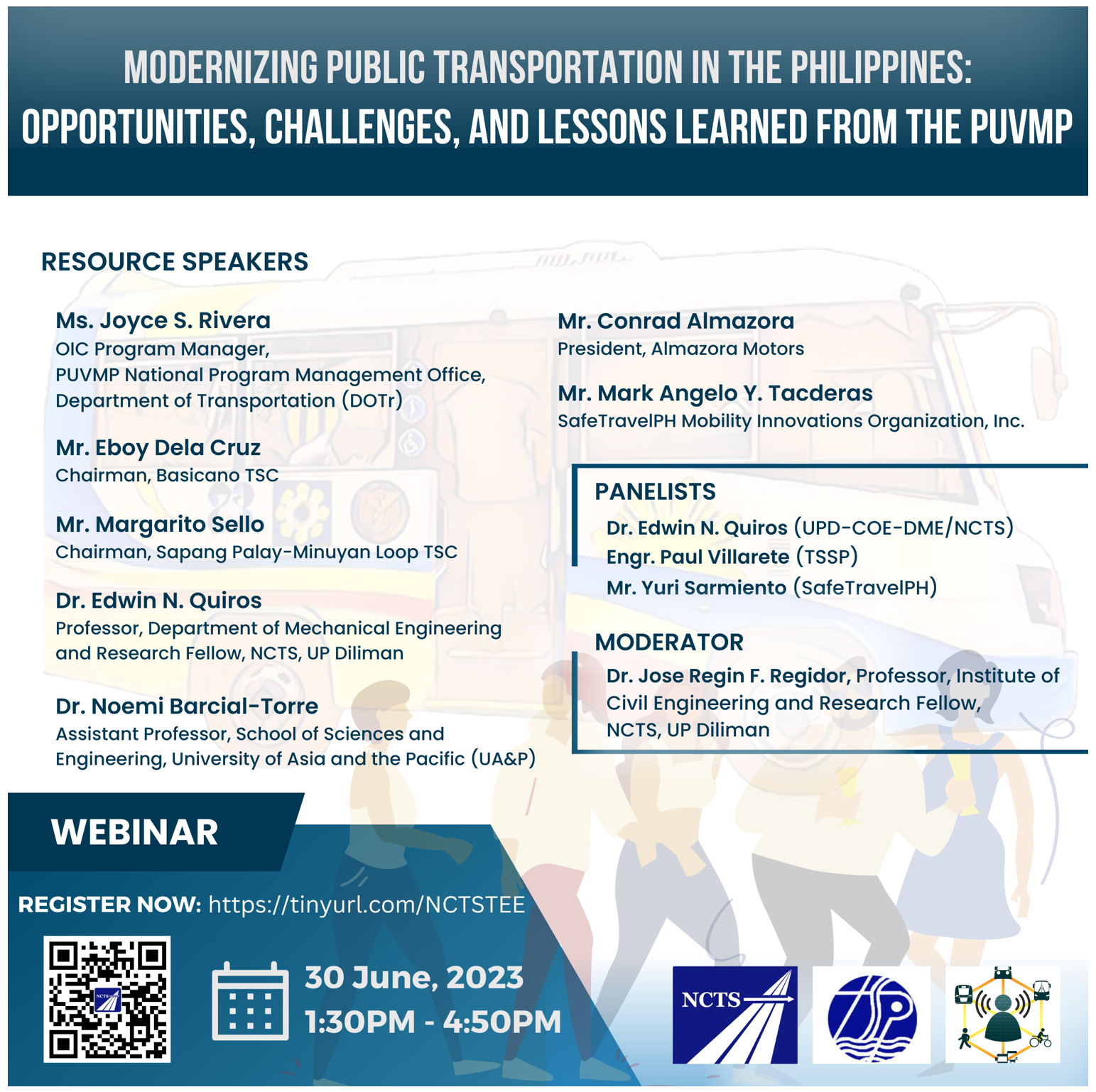 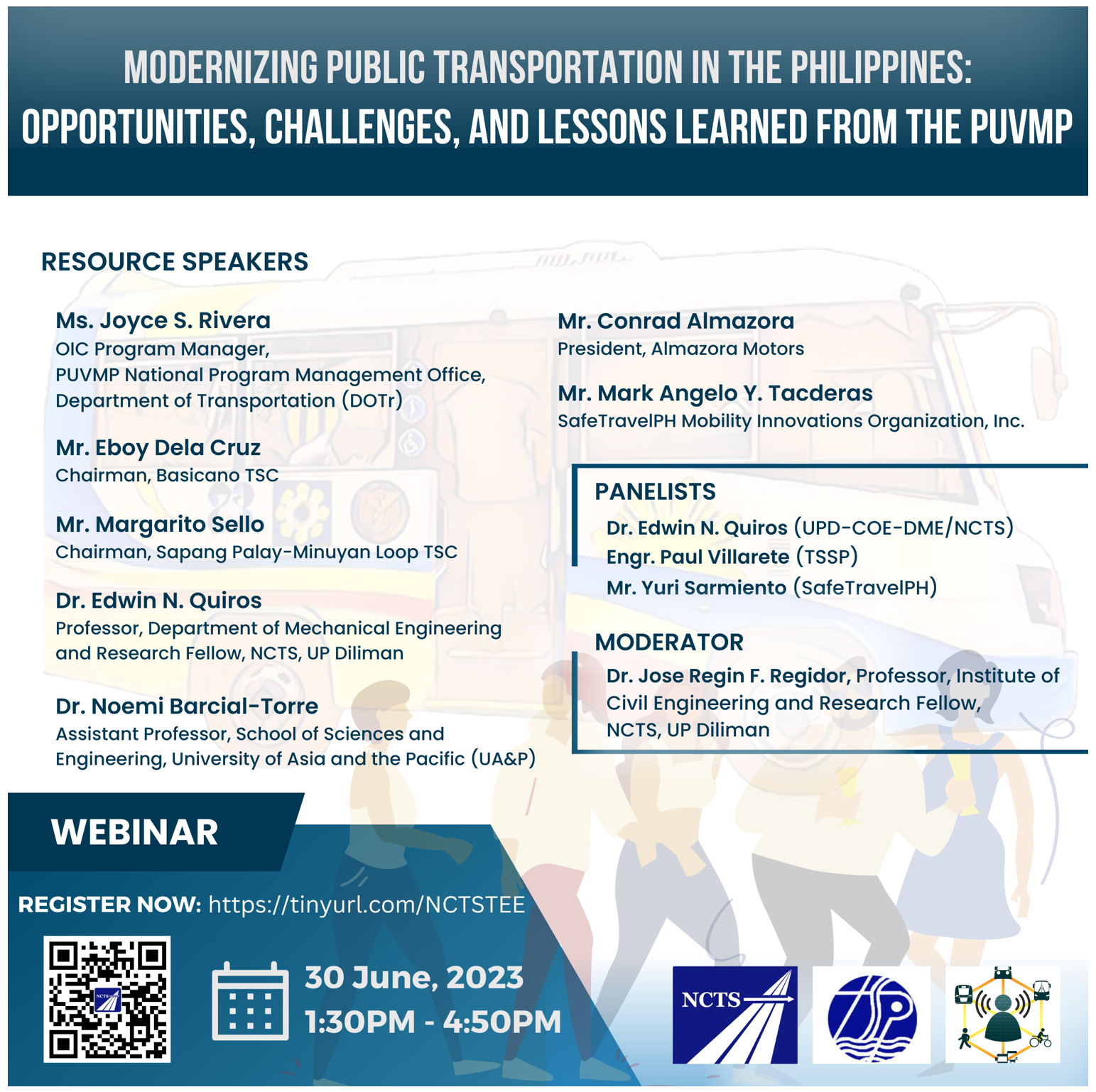 Engineering the LPG PUVUsing an OEM Vehicle Platform
UP NCTS – DOST – DOE Project
Original Project Objectives
a)	Use an OEM vehicle platform, light truck or pick up (cab and chassis), to develop a jeepney design of 18-20 passengers that conform to PNS 2111:2015 CLRV Dimensional Limits
b) 	Introduce weight reduction measures in the body design
c)	Construction using OEM-approved manufacturing processes a prototype of this jeepney design
d)	Road-test the prototype jeepney design
Project Objectives vs. Accomplishments
a)	Use an OEM vehicle platform, light truck or pick up (cab and chassis), to develop a jeepney design of 18-20 passengers that conform to PNS 2111:2015 CLRV Dimensional Limits 
 
	Final prototype was constructed using an OEM vehicle platform with 18-passenger capacity conforming with PNS 2126:2017, PUV Class I (9-22 passengers, all seated);  UNECE Category M2 Class B
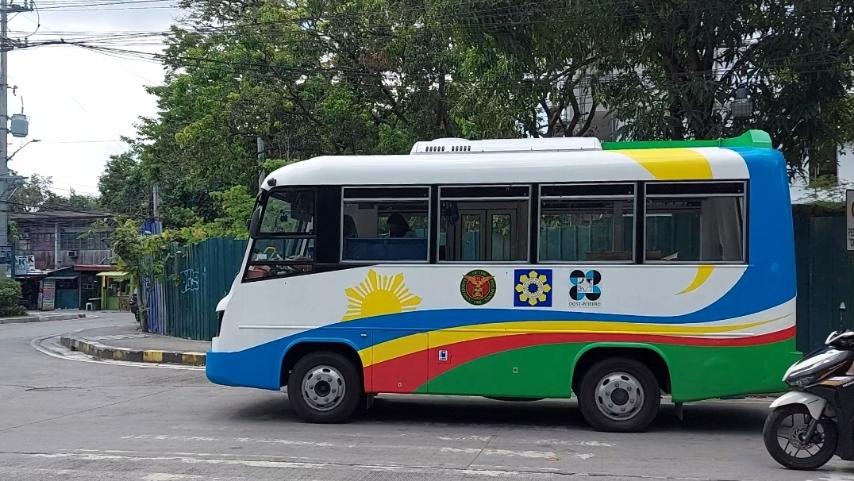 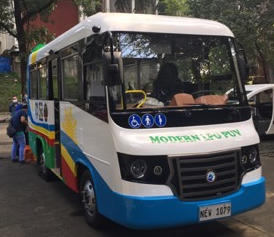 Project Objectives vs. Accomplishments
Introduce weight reduction measures in the body design

 	Final prototype was constructed with marine plywood and vinyl matting flooring, aluminum window frames, molded fiberglass front and rear body panels
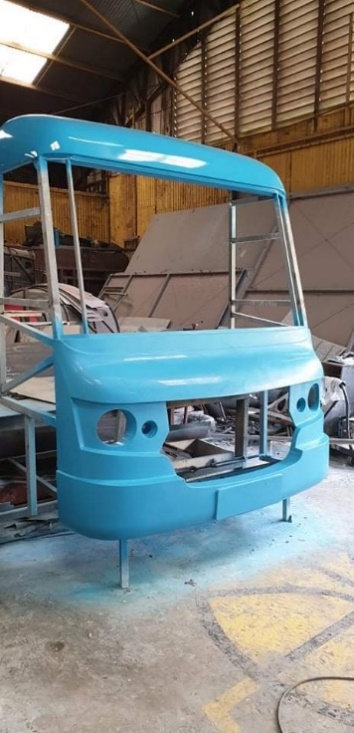 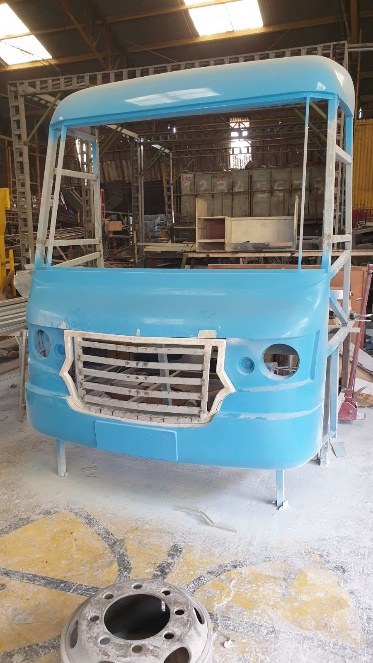 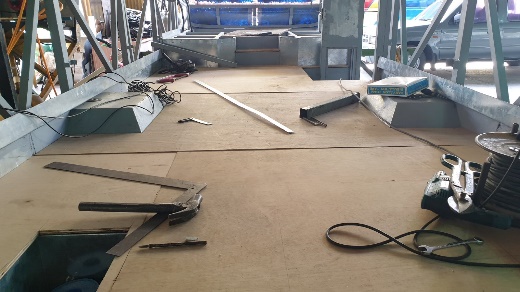 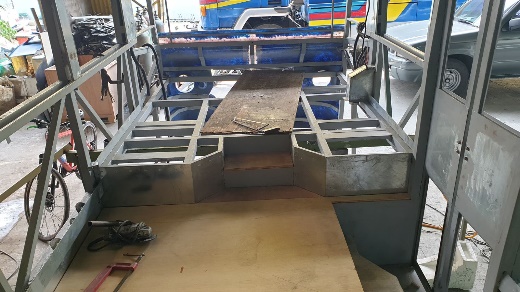 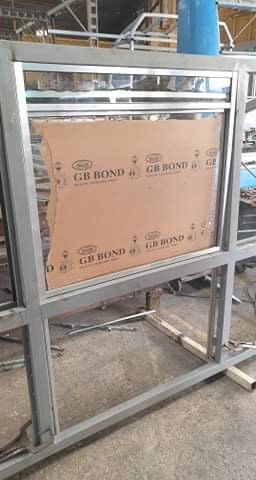 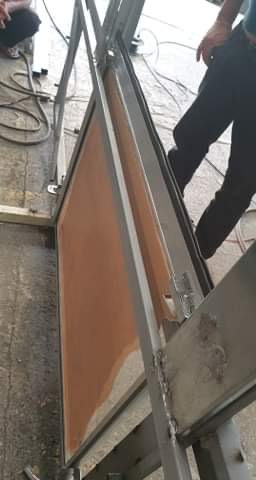 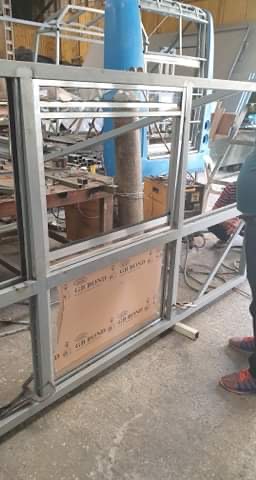 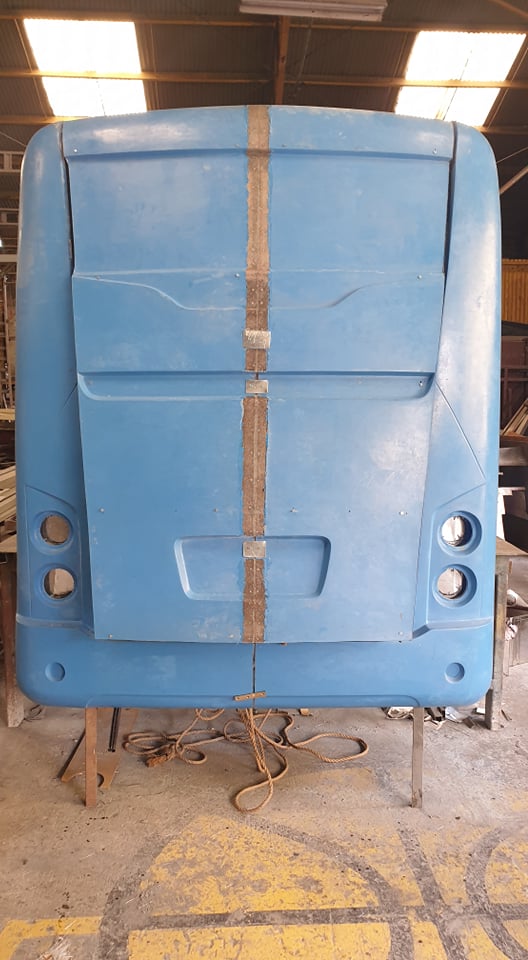 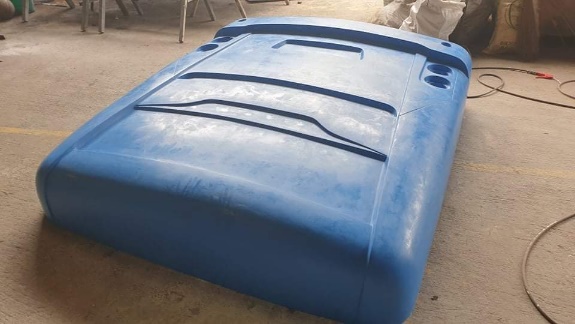 Project Objectives vs. Accomplishments
Construction using OEM-approved manufacturing processes a prototype of this jeepney design

Final prototype was constructed using a light truck cab and chassis platform and a 2.4-liter brand new gasoline engine retrofitted for LPG fuel
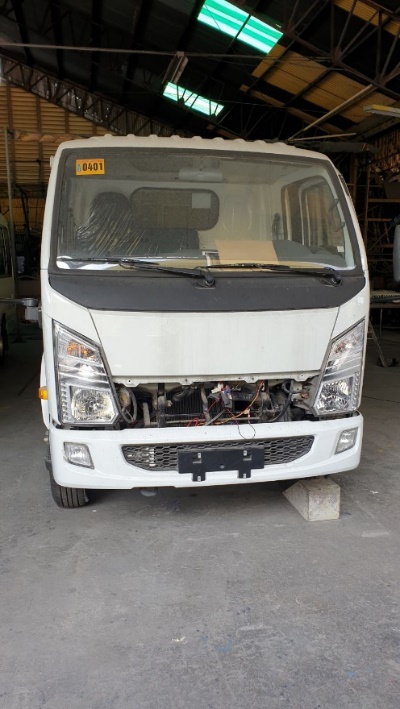 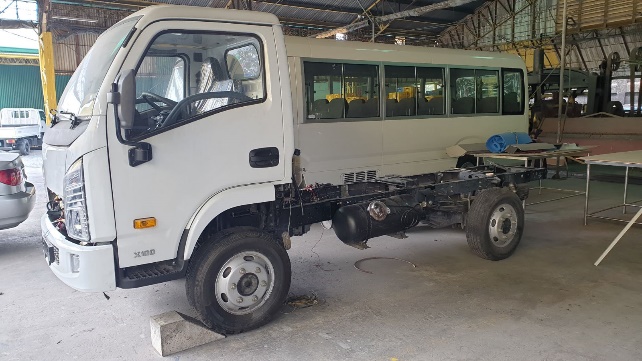 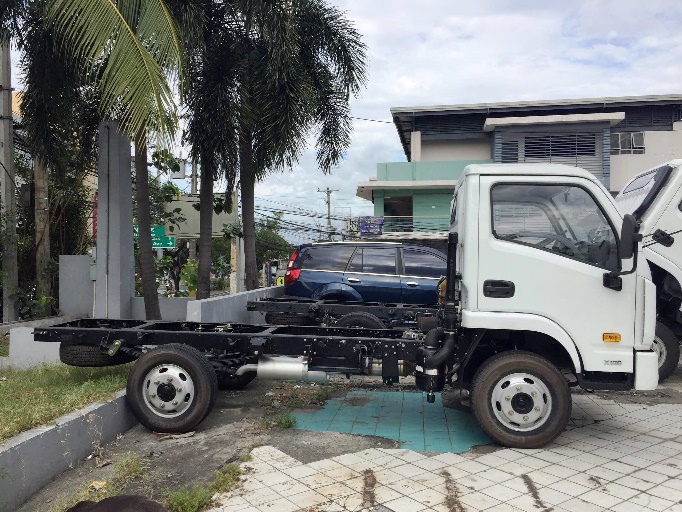 Naveco X101-28
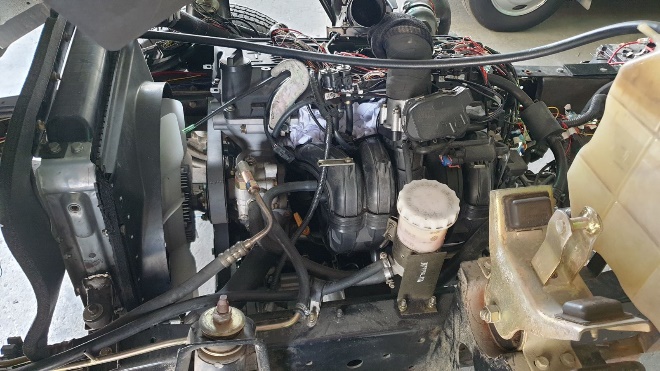 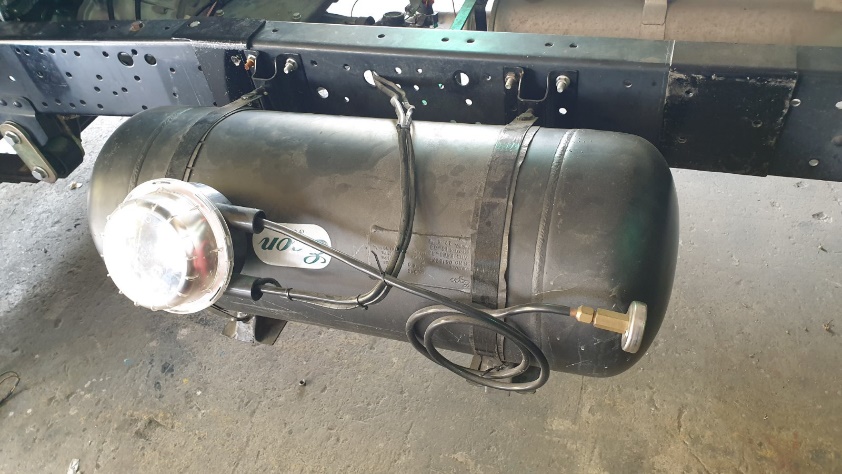 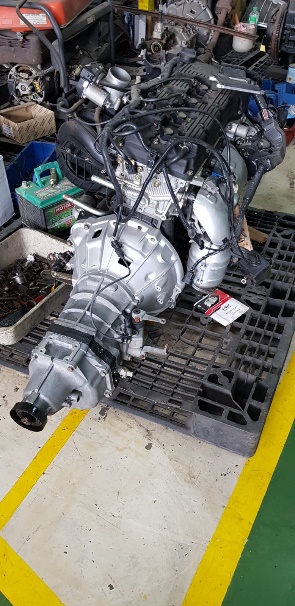 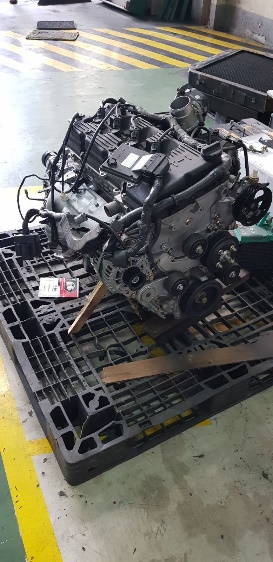 Clean Fuel Tartarini LPG system
2TZ gasoline engine
Project Objectives vs. Accomplishments
Road-test the prototype jeepney design 

	   Final prototype was road tested along a selected UP-Ikot route.
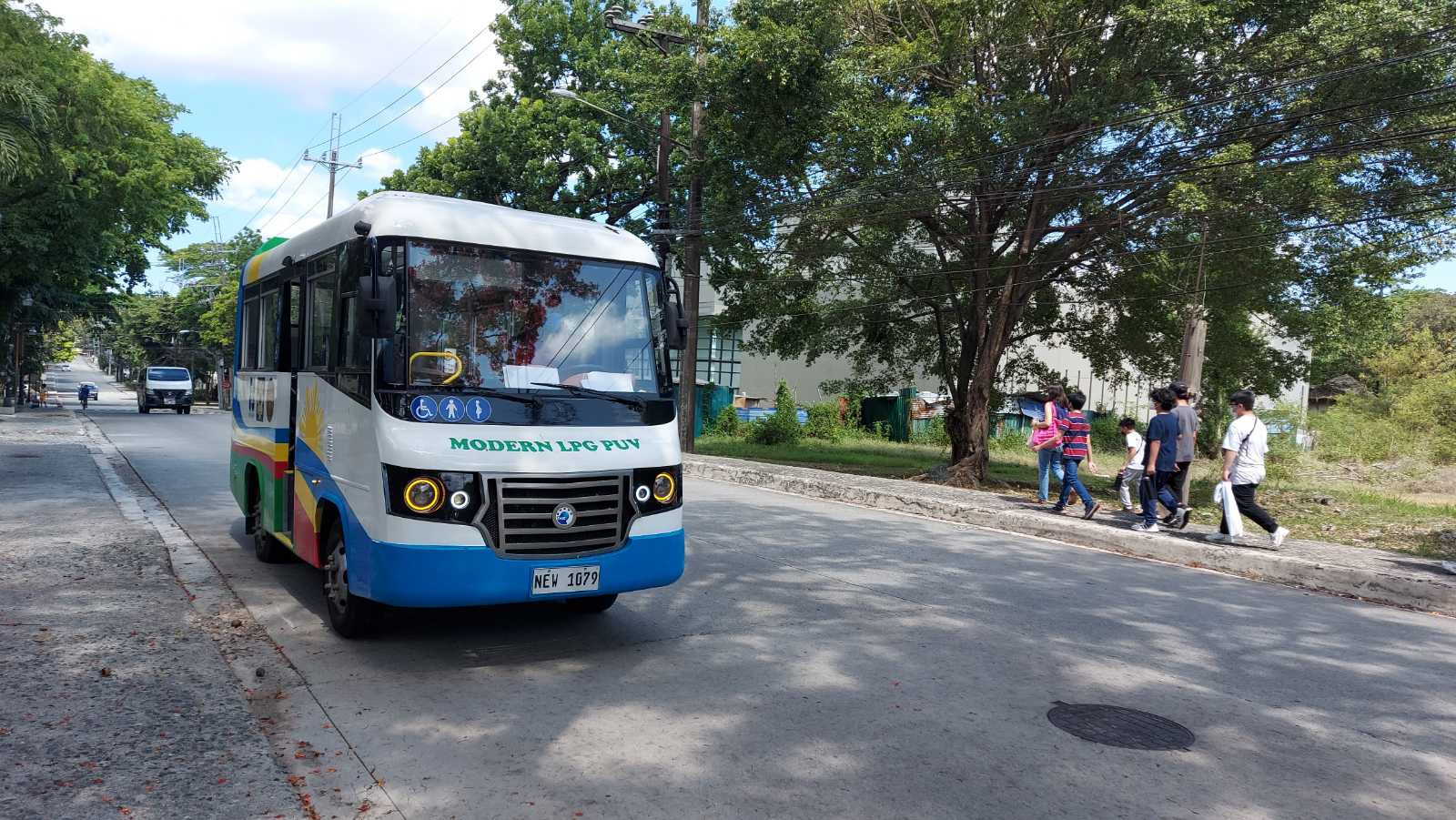 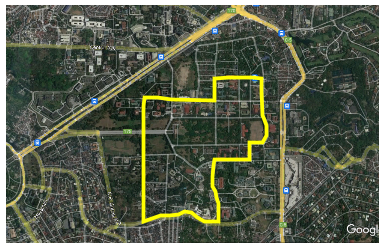 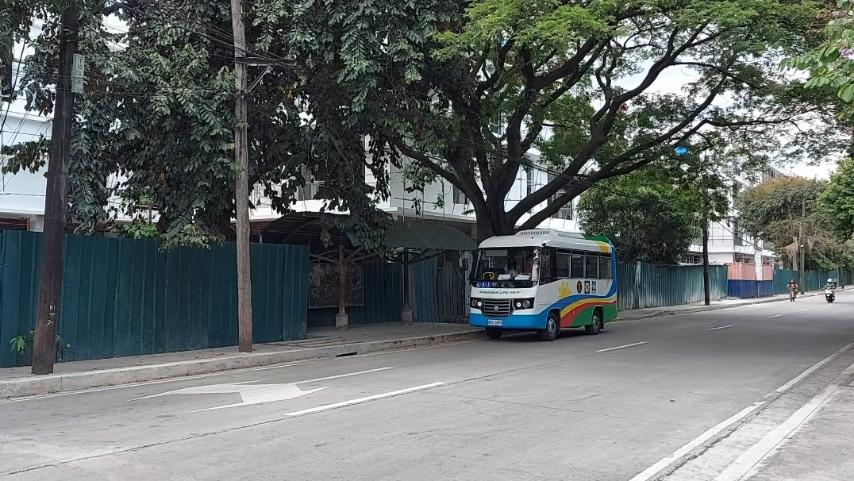 Project Objectives vs. Accomplishments
d)	Road-test the prototype jeepney design
	   UP-Ikot Road Test Results are shown below.
*      Aircon duty cycle during tests is unknown

Re-tuning (2nd) was performed after the first (1st) tuning LPG test run
Fuel economy difference between LPG and Gasoline is within range of percent difference in Heating Value/liter
Project Objectives vs. Accomplishments
d)	Road-test the prototype jeepney design
	   UP-Ikot Road Test Results are shown below.
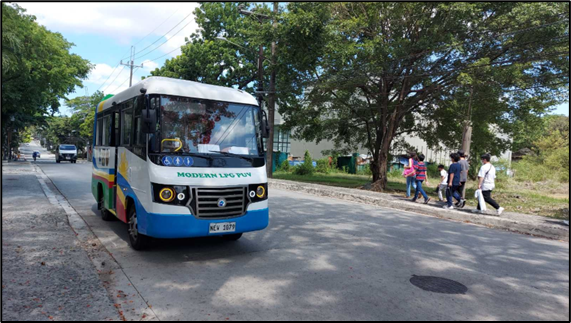 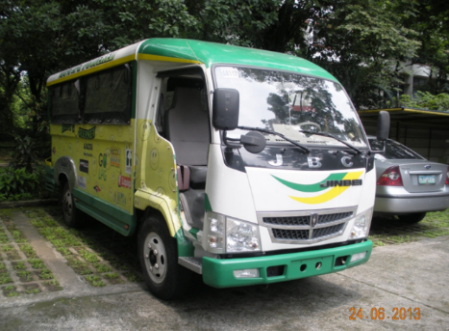 PHASE 1 Route     (SHORT roundtrip length of  13.25 km)Consists of urban driving segments (mostly 2-4 lanes per direction) characterized by stop-and-go conditions because of traffic signals and relatively shorter distances between stops
EASTBOUND Route  (SM North to UP Vinzon’s Hall :  6.75 km)
SAE 2018-01-0917
9
Overall Accomplishments( Technical Details )
1.	An 18-passenger Auto-LPG PUV built on an OEM vehicle platform compliant with PNS 2126:2017, PUV Class I ;  Actually a bi-fuel PUV, runs on either LPG or gasoline.
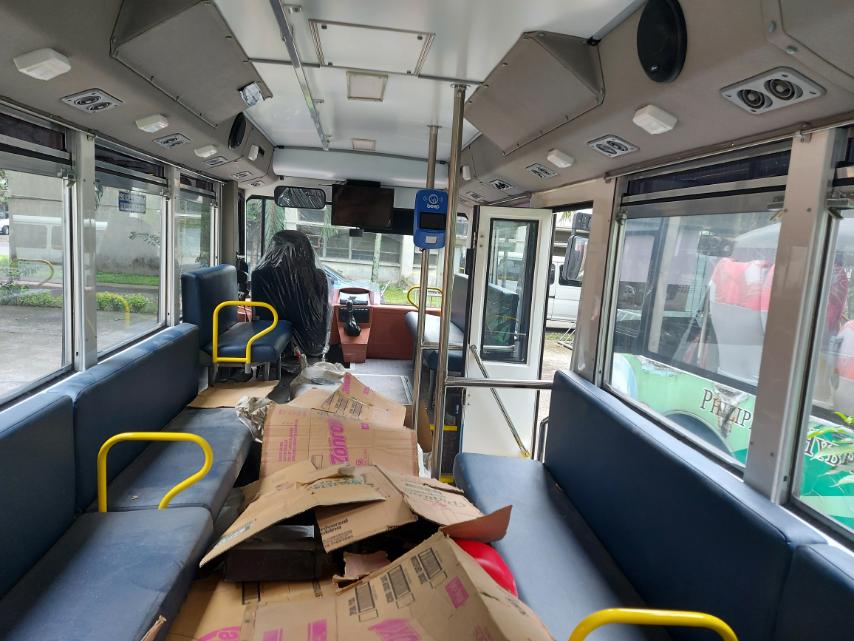 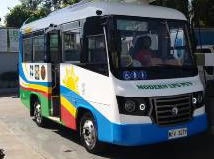 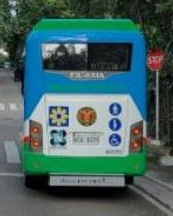 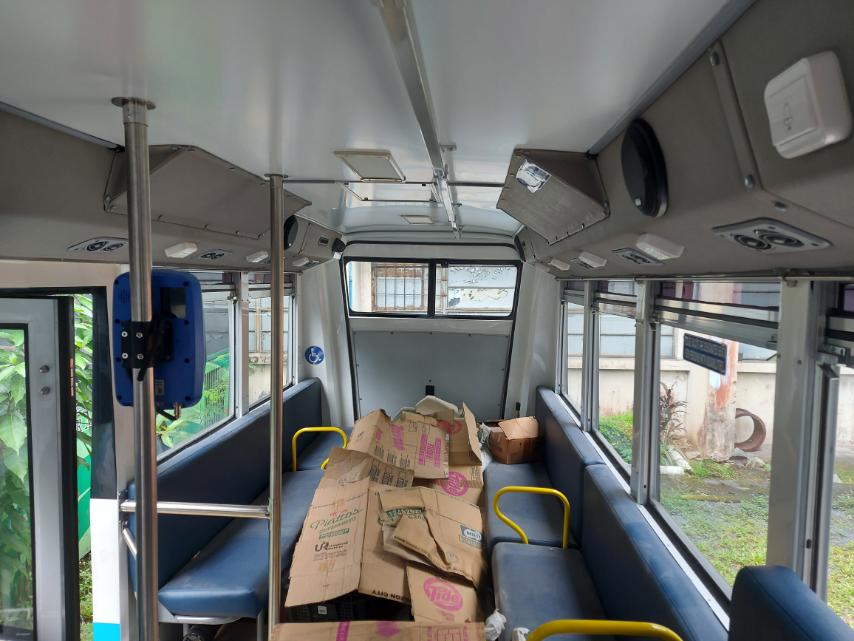 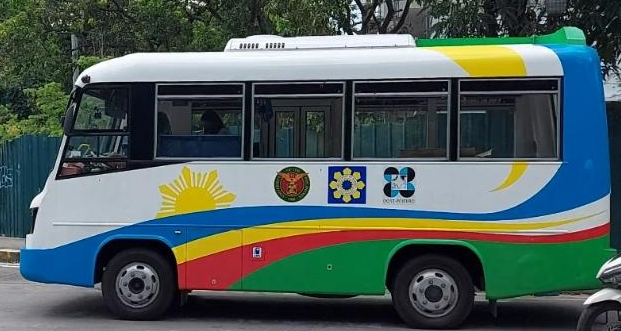 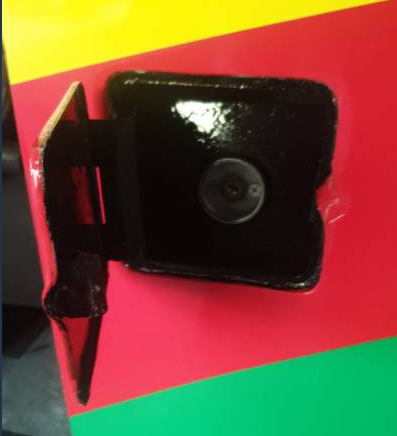 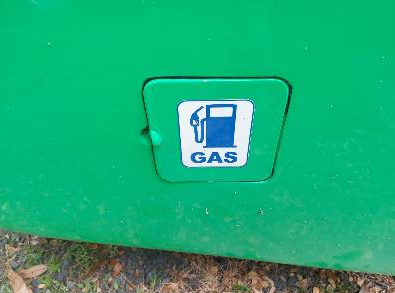 LPG and Gasoline filling ports
Overall Accomplishments( Technical Details )
1.	An 18-passenger Auto-LPG PUV built on an OEM vehicle platform compliant with PNS 2126:2017, PUV Class I ;  Actually a bi-fuel PUV, runs on either LPG or gasoline.
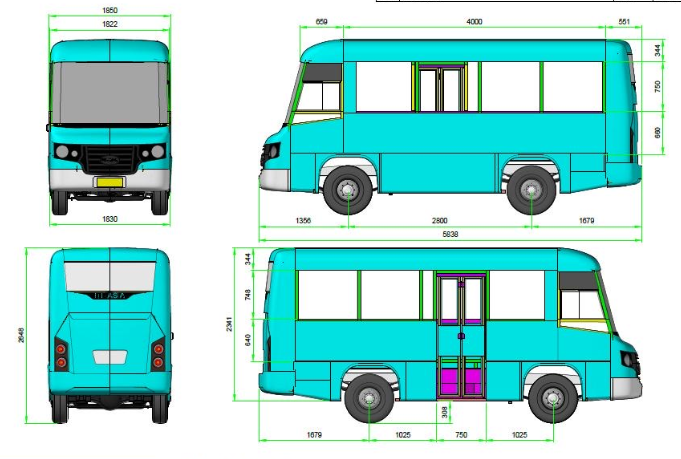 Body dimensions: LxWxH, stepboard ground clearance, side and emergency doors, wheelbase, front & rear overhangs
Overall Accomplishments( Technical Details )
1.	An 18-passenger Auto-LPG PUV built on an OEM vehicle platform compliant with PNS 2126:2017, PUV Class I ;  Actually a bi-fuel PUV, runs on either LPG or gasoline.
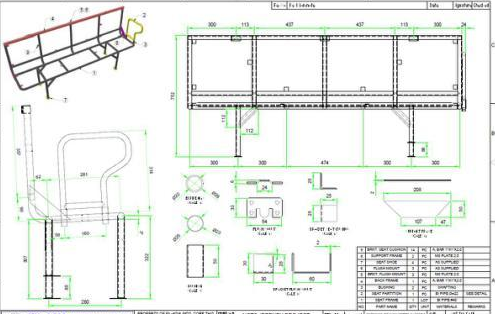 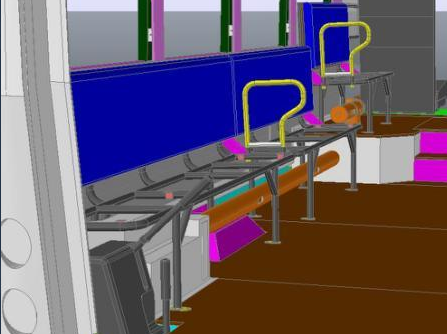 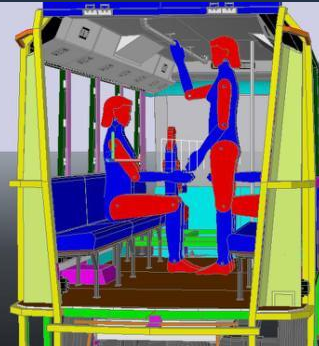 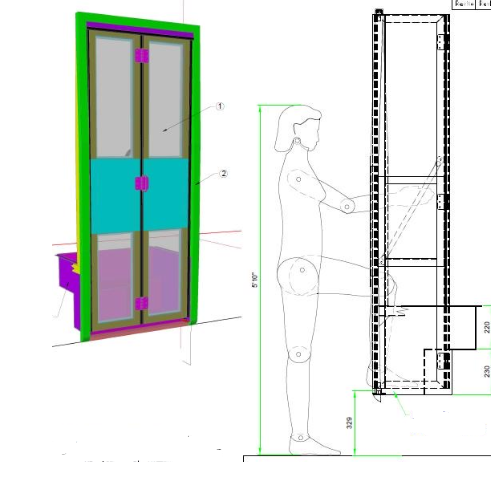 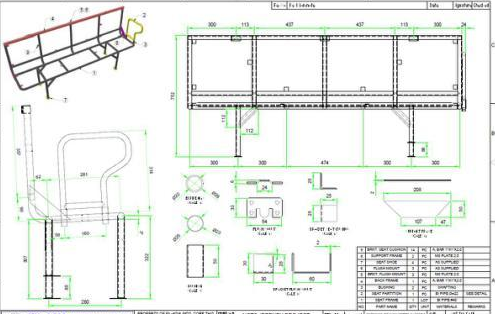 Seated and standing clearances
Step board ground clearance
Seat and partition dimensions
Overall Accomplishments( Technical Details )
2.	Vertically sliding window panes allowing full window opening to maximize natural ventilation and emergency exit area if necessary
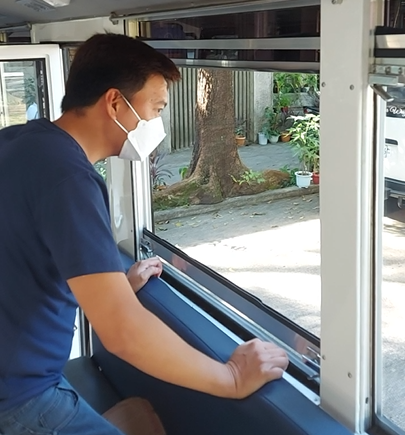 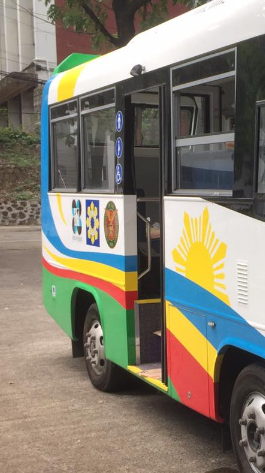 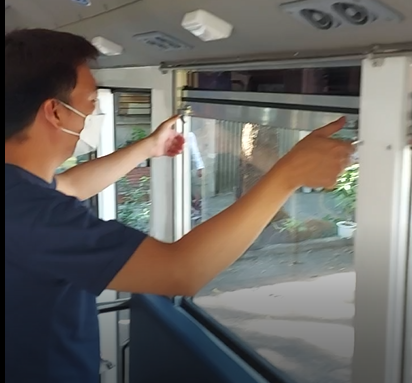 Raising to fully closed, lowered to fully open window positions
Fully closed and partially open windows as seen from the outside
Overall Accomplishments( Technical Details )
3.	Partitions for long passenger seat to arrest passenger compression during sudden or hard breaking
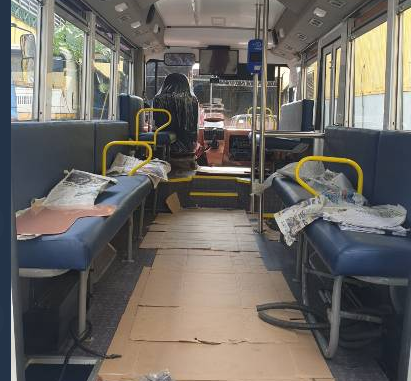 Seat partitions to arrest passenger compression
Overall Accomplishments( Technical Details )
4.	Marked seats for PWDs
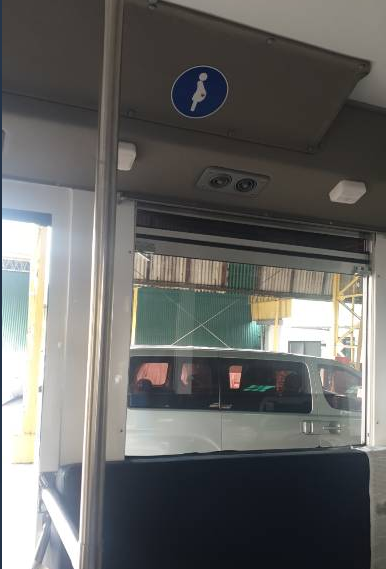 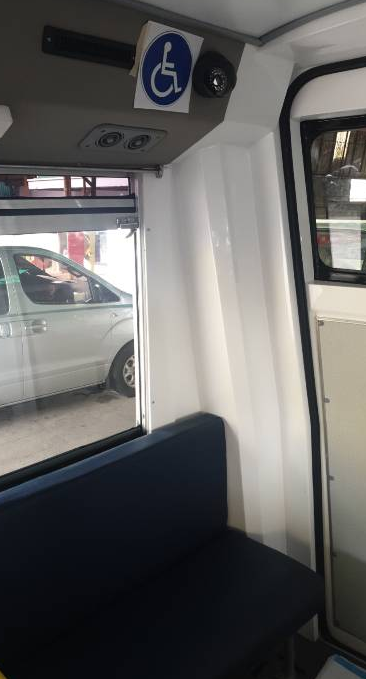 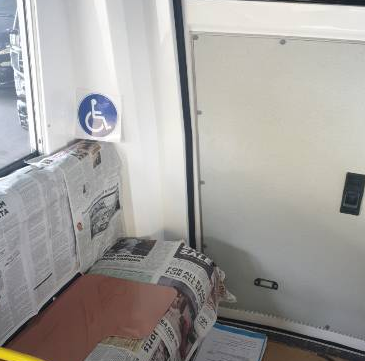 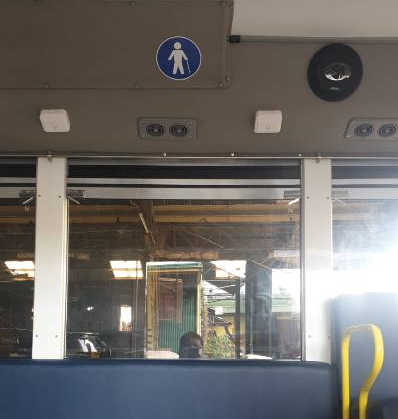 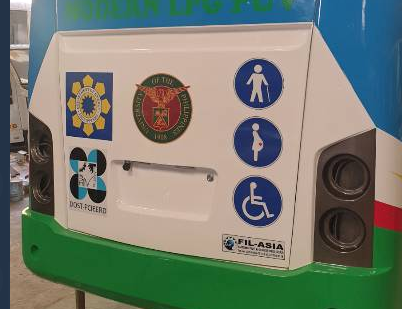 Overall Accomplishments( Technical Details )
5.	Digital Signage for Route/Travel info for passengers & PWDs
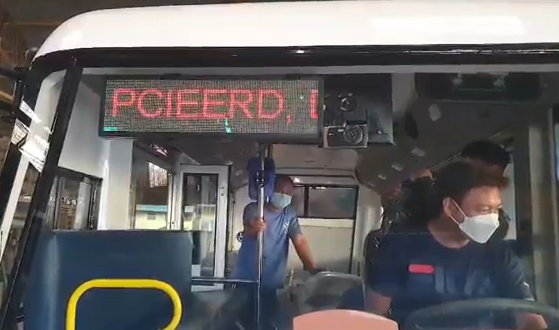 Overall Accomplishments( Technical Details )
6.	Public address system for Route/Travel info for passengers & PWDs
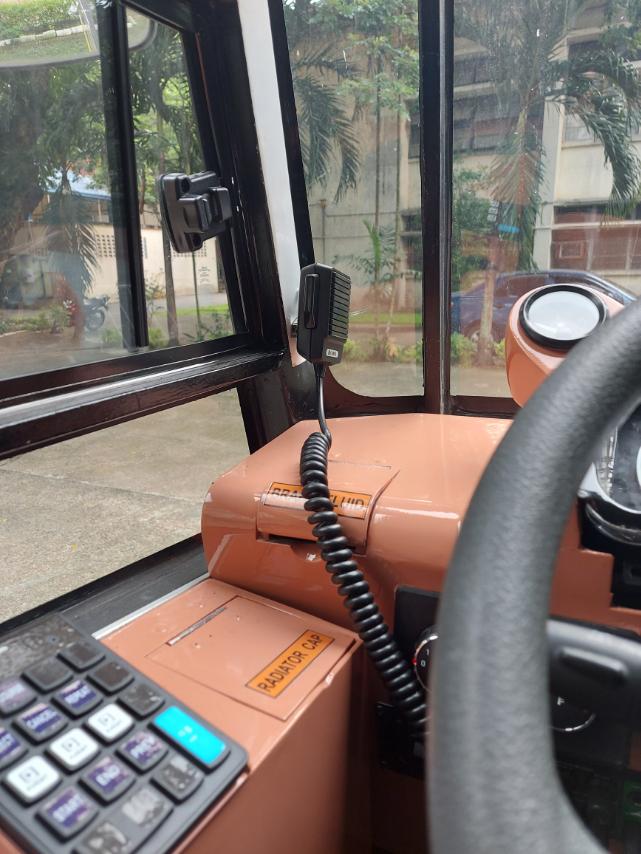 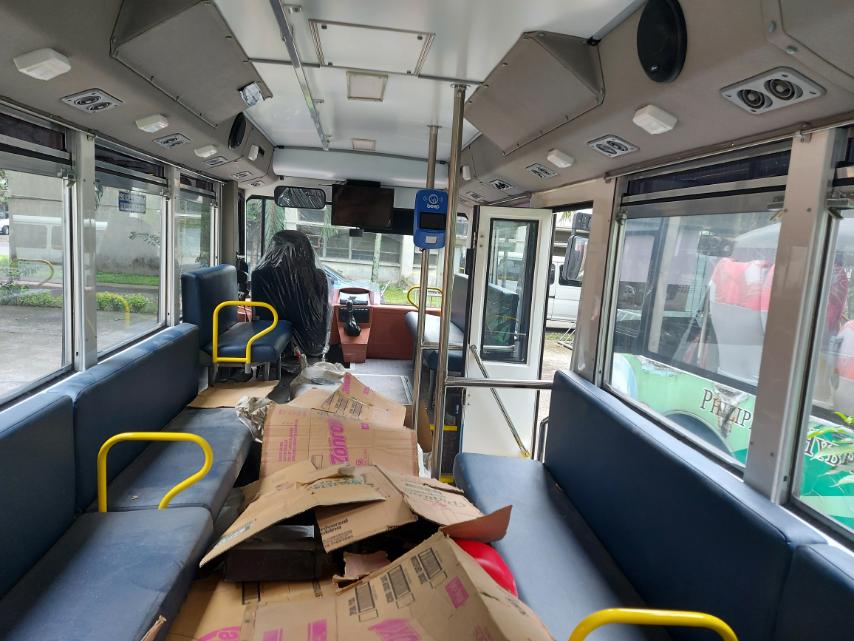 Microphone
Front & rear speakers
Overall Accomplishments( Technical Details )
7.	Electronic fare payment system
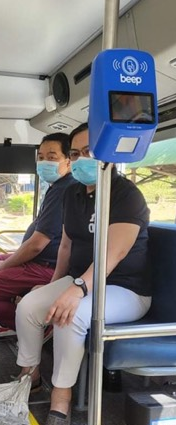 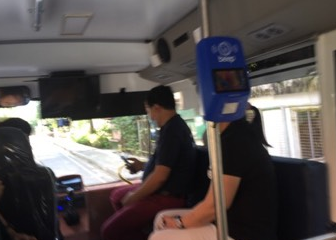 Overall Accomplishments( Technical Details )
8.	CCTV system for security and safety
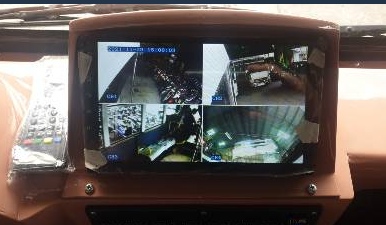 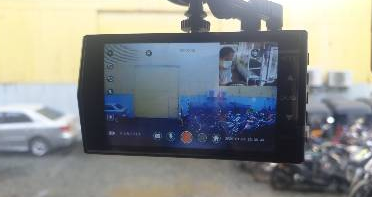 Pics showing CCTV cameras and monitor displays
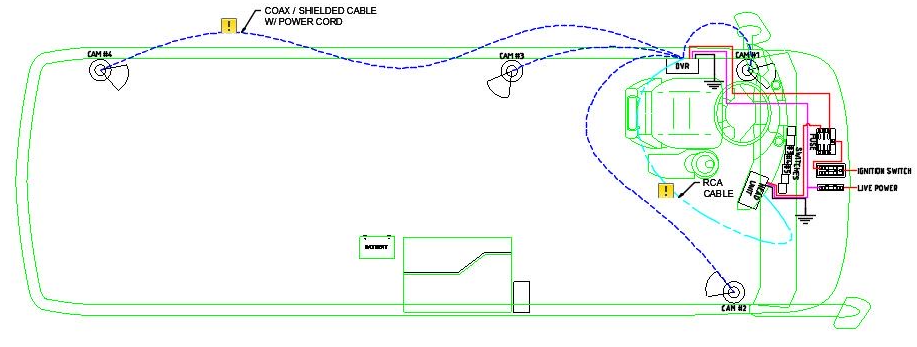 Overall Accomplishments( Technical Details )
9.	Distributed and easy access PUV Stop buttons
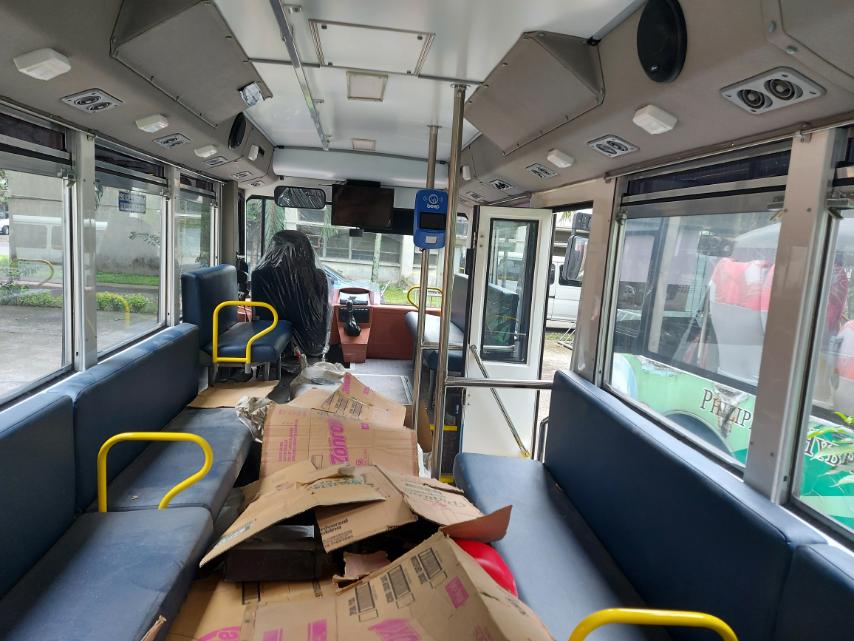 Overall Accomplishments( Technical Details )
10.	Wheelchair Lift System
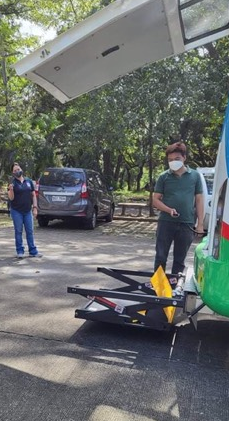 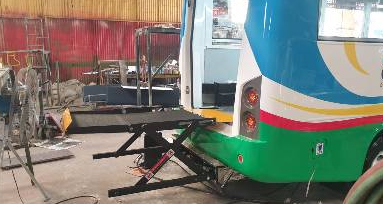 Overall Accomplishments( Technical Details )
Anti-Covid integrated design of AC air flow and distribution using CFD to minimize cross-flow of airborne particles among passengers; 
	Separate AC air return/exhaust system designed and installed
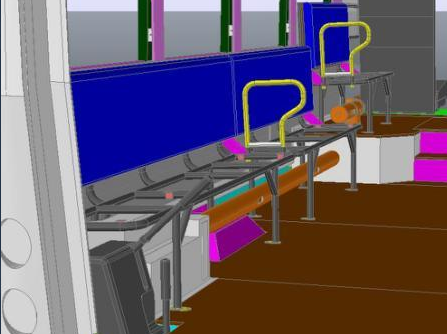 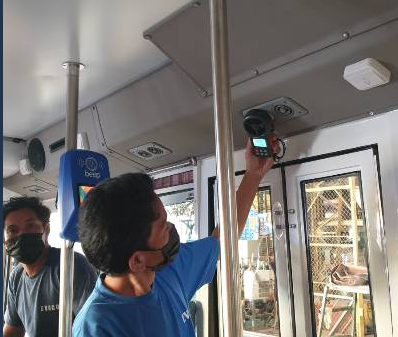 Adjusting AC air inlet opening and orientation  to conform with CFD analysis
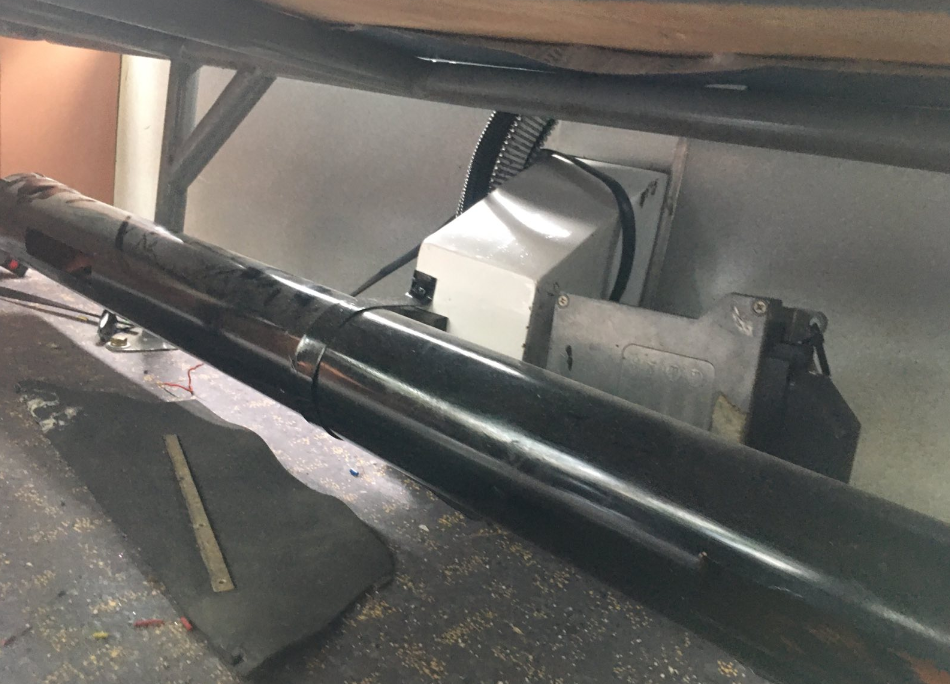 AC air return/exhaust pvc pipes under seats
Assumptions used for the CFD study
Full cabin capacity (1 driver + 18 passengers)
Volume flow follows the 12 air changes per hour requirement
Modified return ports for the air conditioning system with 5 ports per side of the vehicle (total of 10) under the seats of the passengers
Equal flow coming out of all inlet ports above the cabin occupants at 45° relative to the horizontal
Equal flow going into each return port.
Driver Side Airflow  (12 Air Changes/Hr)
With rear left exhaust fan NO Return/Exhaust Pipe
Door Side Airflow  (12 Air Changes/Hr)
With rear right exhaust fan NO Return/Exhaust Pipe
Return/exhaust pipes installed under seats
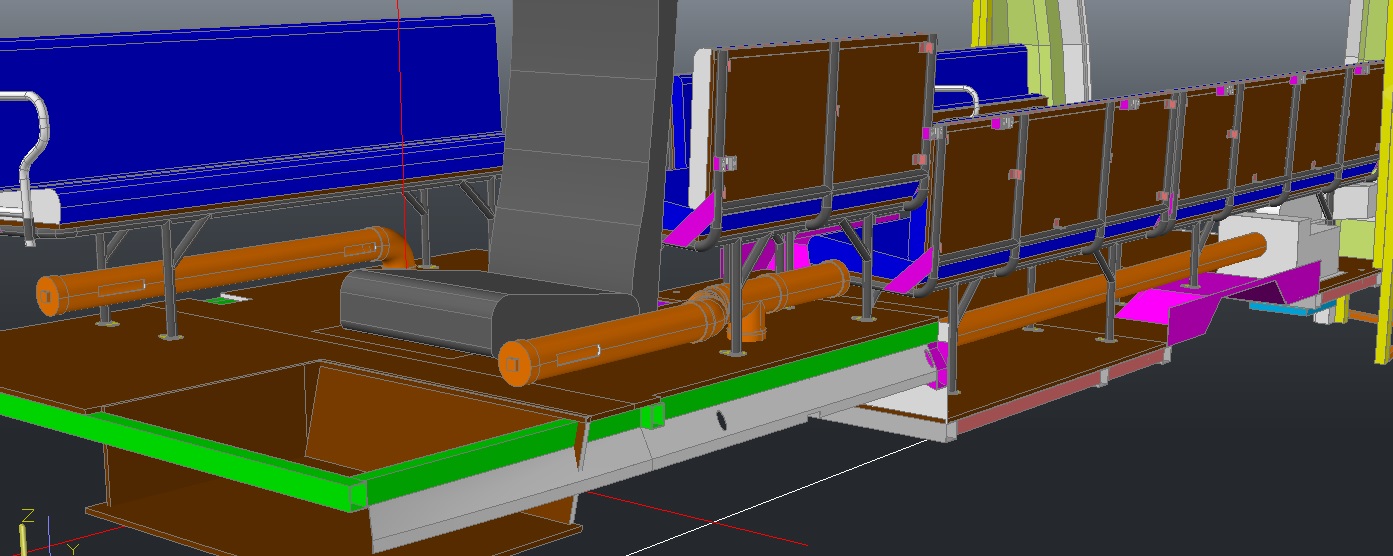 Driver Seat
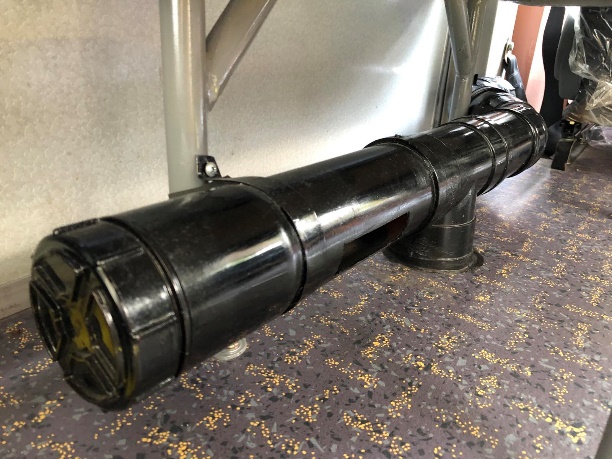 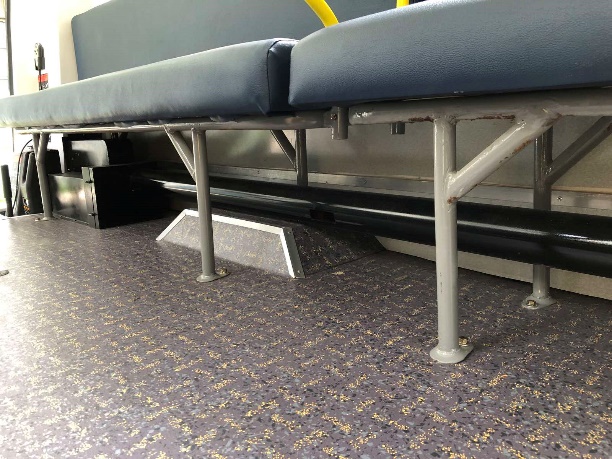 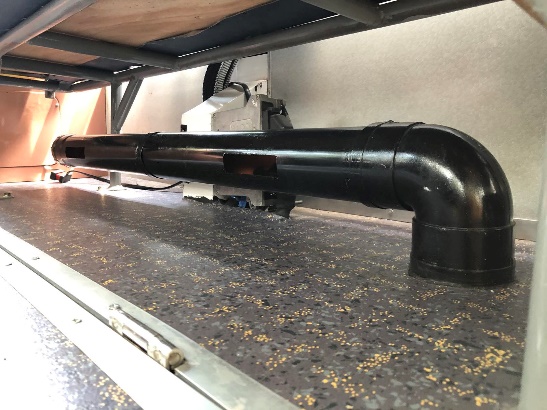 Driver Side Airflow  (12 Air Changes/Hr)
With rear left exhaust fan WITH Return/Exhaust Pipe
Door Side Airflow  (12 Air Changes/Hr)
With rear right exhaust fan WITH Return/Exhaust Pipe
Overall Accomplishments( Technical Details )
Anti-Covid integrated design of AC air flow and distribution using CFD to minimize cross-flow of airborne particles among passengers; 
	Separate AC air return/exhaust system designed and installed
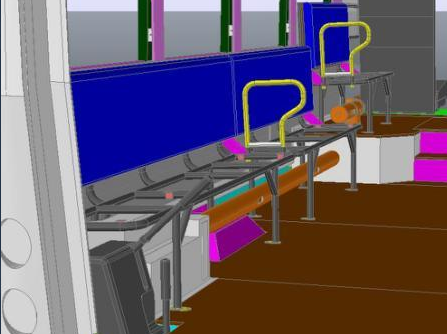 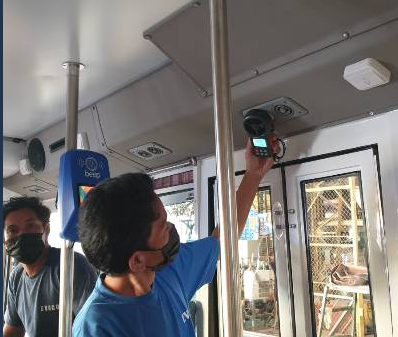 Adjusting AC air inlet opening and orientation  to conform with CFD analysis
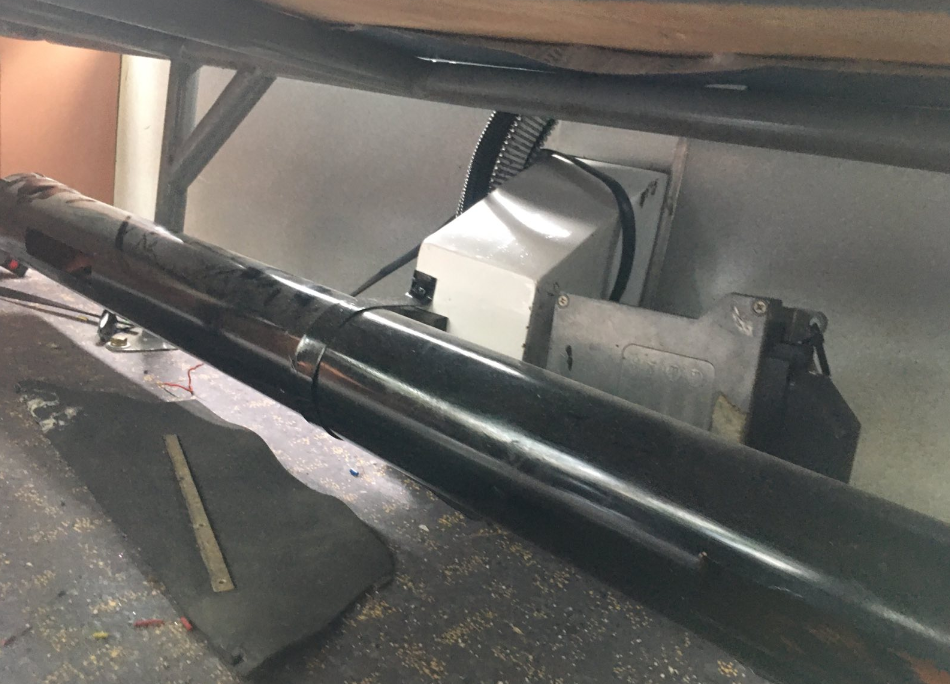 AC air return/exhaust pvc pipes under seats
6Ps
3.   PRODUCTS
A prototype PUV with 18-passenger capacity running on LPG or gasoline is built using an OEM vehicle platform 
The PUV is PWD-Friendly,  incorporates a wheelchair lift and marked seats
Has visual and audio announcement systems for the hearing- or visually-impaired
1.   PUBLICATION 
A technical paper is currently being written for publication; waiting for results of UP-Ikot road tests.
PATENTS 
We will identify what can be patentable and then file for the appropriate patent.
6Ps
4.   PEOPLE  SERVICES
N.A.
5.   POLICIES
Project Report will give recommendations on the technology approach for pursuing the use of LPG for PUVs.
6.   PLACES & PARTNERSHIPS
N.A.
Plans after project completion
Help push for the use of LPG in PUVs as a transition measure while waiting for EV use to be feasible for mainstream public transport 
Propose for actual deployment of LPG PUV prototype or similar units in the SM North – UP route to obtain both O&M technical and economic data 
Identify/examine the appropriate business model to mainstream LPG use in public transport
Continue CFD analysis with experimental / actual verification of AC and ventilation systems of existing PUVs for immediate application to minimize Covid transmission.
Thank  You
Project Objectives vs. Accomplishments
d)	Road-test the prototype jeepney design
	   UP-Ikot Road Test Results are shown below.
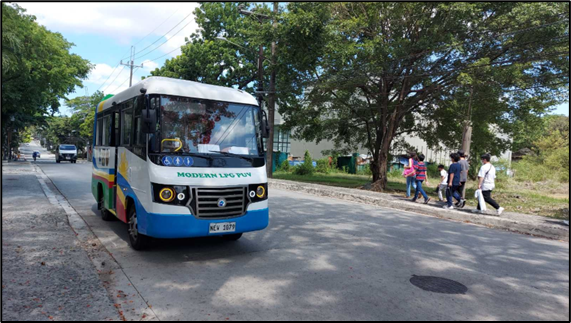 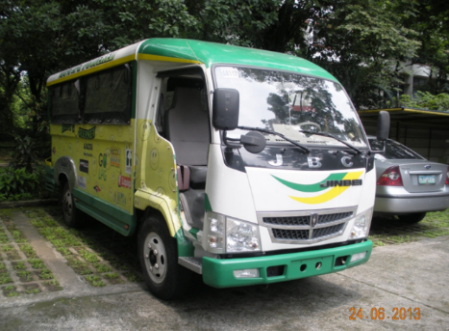 PHASE 1 Route     (SHORT roundtrip length of  13.25 km)Consists of urban driving segments (mostly 2-4 lanes per direction) characterized by stop-and-go conditions because of traffic signals and relatively shorter distances between stops
EASTBOUND Route  (SM North to UP Vinzon’s Hall :  6.75 km)
SAE 2018-01-0917
36
PHASE 1 Route     (SHORT roundtrip length of  13.25 km)
WESTBOUND Route  (UP Vinzon’s Hall to SM North:  6.5 km)
SAE 2018-01-0917
37
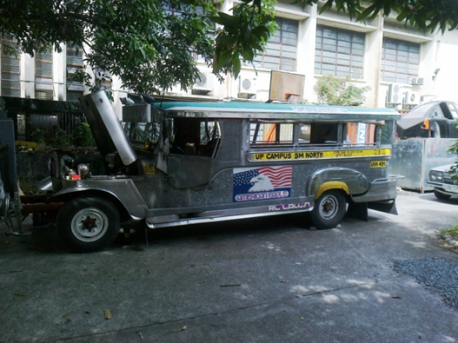 Table 1 – Summary Data of  Phase 1  Test Jeepneys
2nd Diesel Jeepney
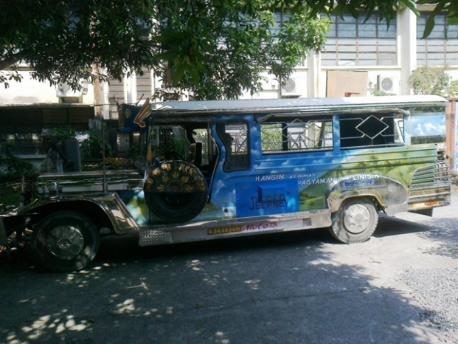 2nd LPG Jeepney
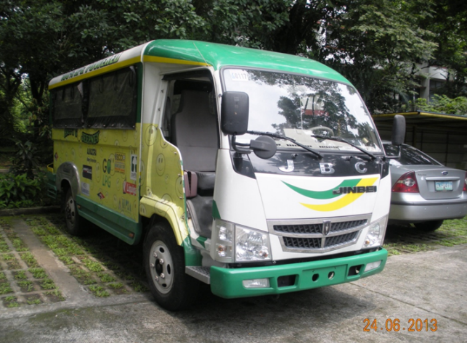 3rd LPG Jeepney
GVW  with 22+1 pax:
3,430 kg
SAE 2018-01-0917
38
Fuel Economy  –  On-Road
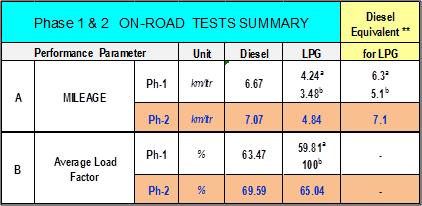 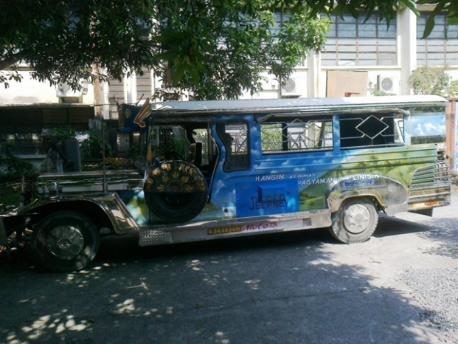 2nd LPG Jeepney
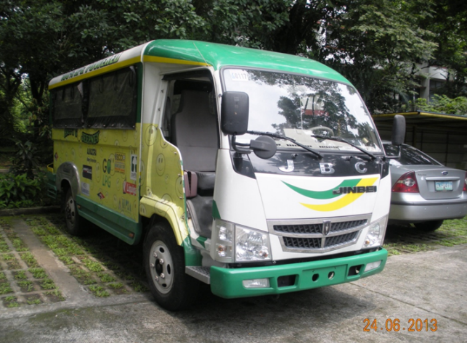 a – 2nd LPG jeepney ave. Load Factor = 59.81 %
b – 3rd LPG jeepney simulated on-road tests ave. Load Factor = 100 %
3rd LPG Jeepney
GVW  with 22+1 pax:
3,430 kg
SAE 2018-01-0917
39
Fuel Economy -  Laboratory
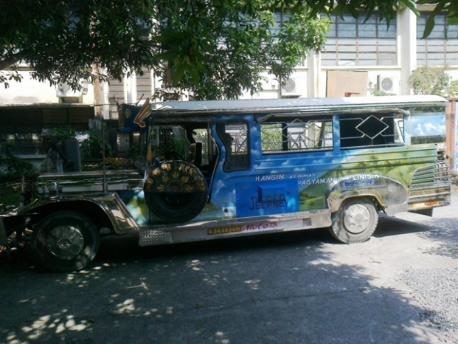 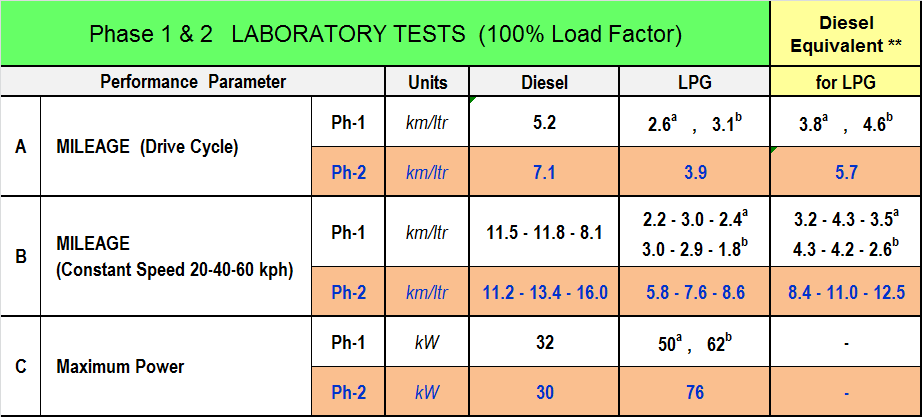 2nd LPG Jeepney
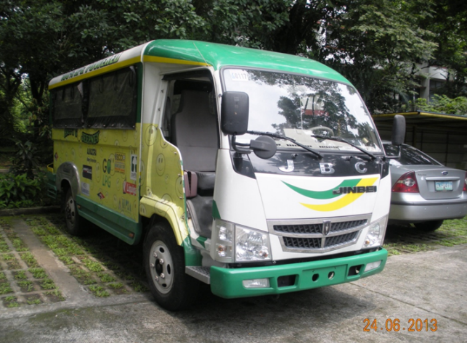 a – 2nd LPG jeepney 
b – 3rd LPG jeepney
GVW  with 22+1 pax:
3,430 kg
3rd LPG Jeepney
SAE 2018-01-0917
40